段取改善
TPS教育训练
可动率
机械、设备经常保持在可正常作动状态下的比值，以％表示。
例如：想开车去买东西的时候，不需要在发动前对每个零件做性能点检的一种状态。
工厂里的可动率，则是以Just In Time的方式。生产物品时，可动率经常保持在100％为其理想目标。
所以，保全应该确实把故障的原因全部排除。
必要时可以马上行动＝可动率100％
稼动率
在一日的固定时间内，使用该机械制造物品所占用的时间，该比率称之。
例如：A机械的能力为1日8小时可生产100个，若只生产70个，则A机械稼动率为70％。
但是，若该机械只有50个订单(必要数)，却提高稼动率至100％而产出100个，结果多出的50个变成库存。
稼动率是以当日的必要数来决定
一日的能力100个
TOYOTA生产方式
一般的生产方式
日必要数：70个
做到稼动率100％
日必要数：70个
稼动率70％就可以了
※后工程的需要量占该设备定时加工能力的比率
段取改善的进行方法
〈1〉段取时间的明细
﹝段取时间=内段取时间＋调整时间＋外段取时间﹞
〈2〉段取改善的步骤
内段取的外段取化
1.定义、目的
  为了缩短内段取的时间，将内段取的作业变更为外段取作业。
2.改善事例
  
        将附有自动温度调节控制回路的预热控制盘，设置于单能机
的后部，Heater线及温度调节用补偿导线延长至模具台车。下次
生产使用模具乘放于模具台车上，将温度上升至预备设定温度约
300℃。所以，在模具交换的同时中子烧成变成可能。
(1)模具预热的外段取化
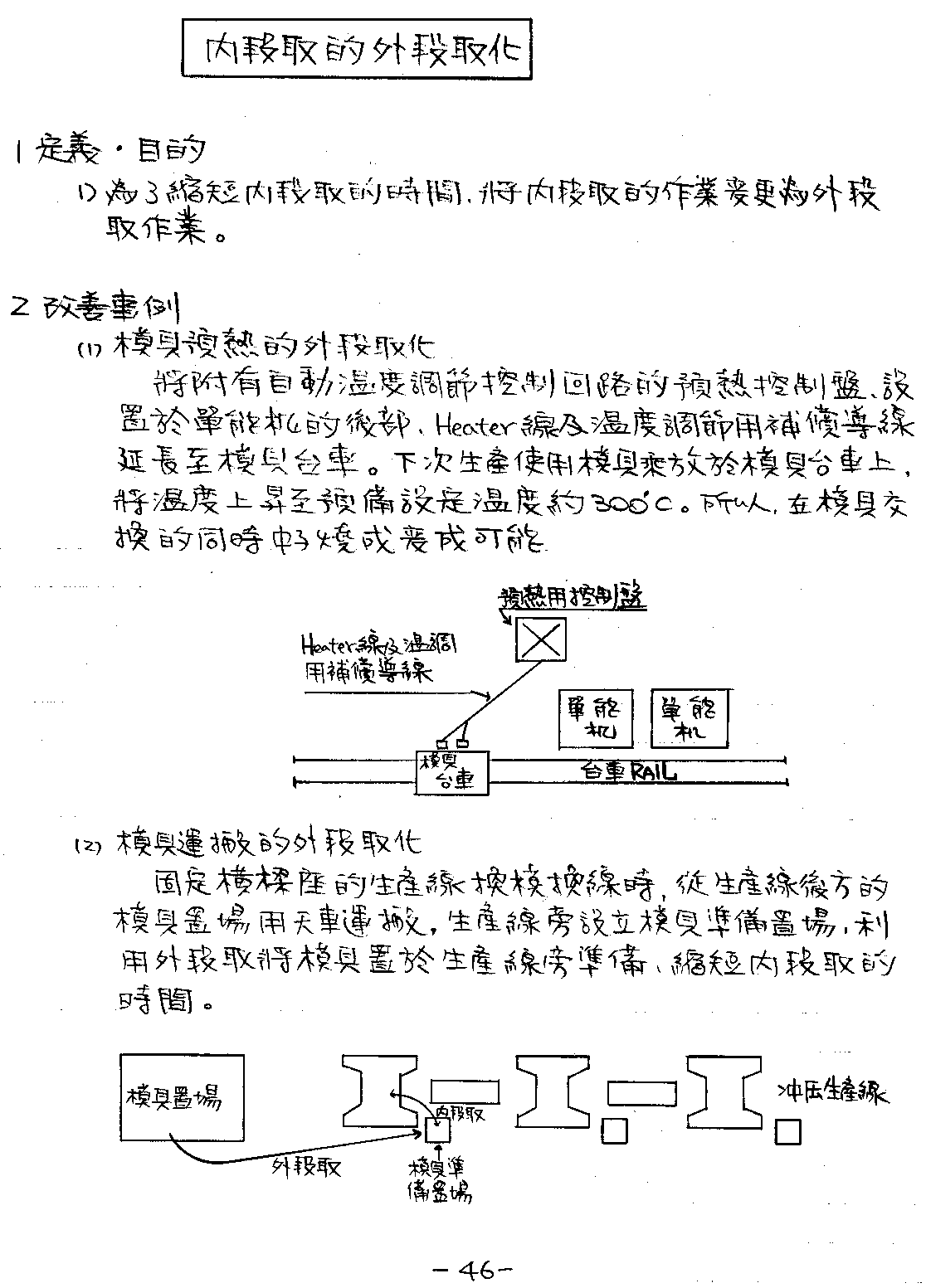 (2)模具运搬的外段取化
生产线换模换线时，从生产线后方的模具置场用天车运搬，生产线旁设立模具准备置场，利用外段取将模具置于生产线旁准备，缩短内段取的时间。(左右工作台上模具的准备。)
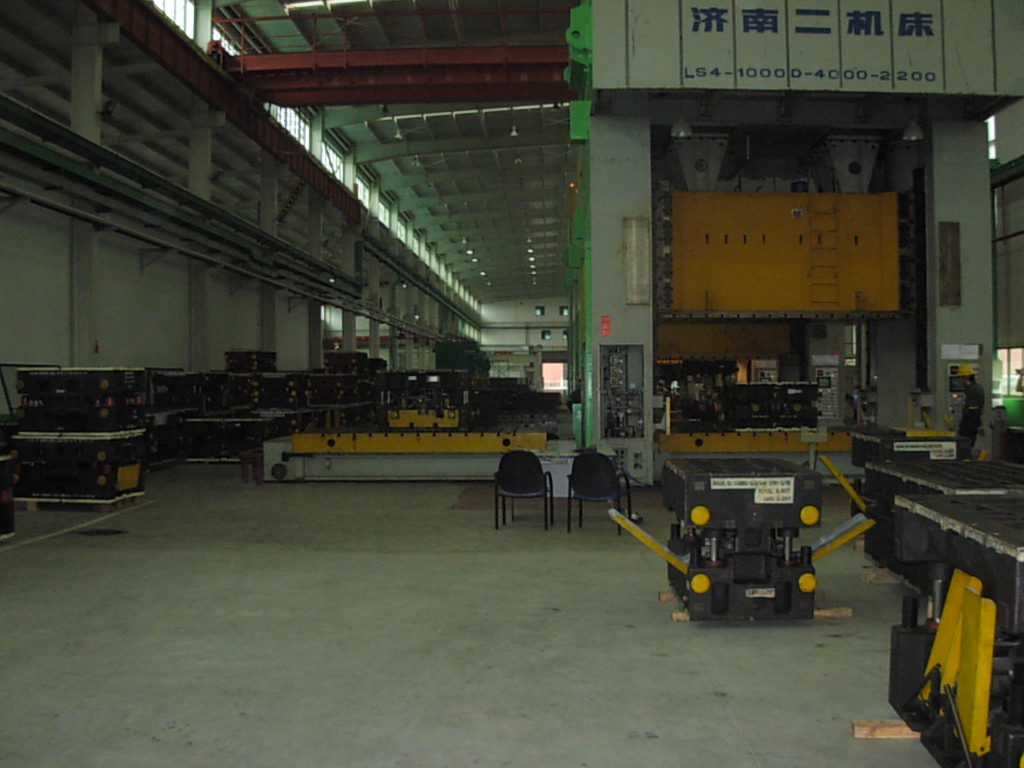 外段取
模具置场
(3)治工具准备的外段取化
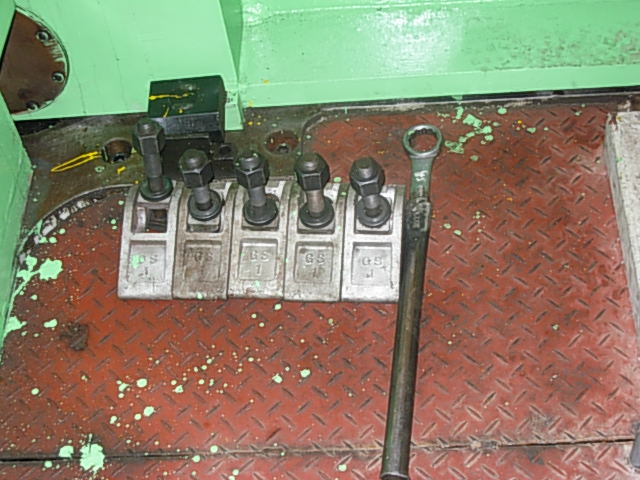 换模时必要的工具如板手、快速夹模螺栓、料架、定位销和顶杆图、段取标准书等利用外段取准备，置于生产线侧，以缩短内段取时间。
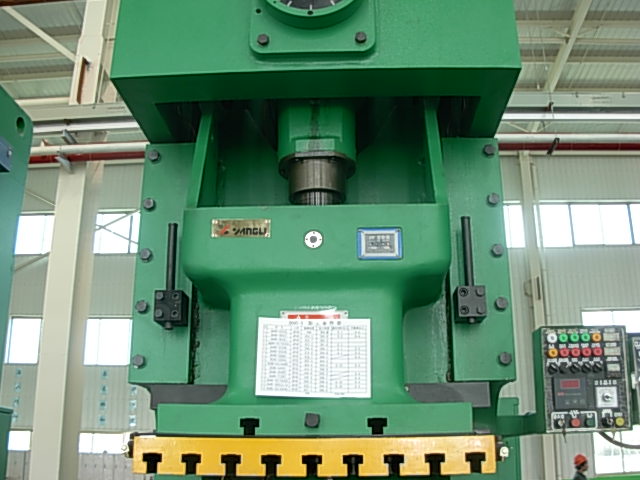 (4)衔接的外段取化
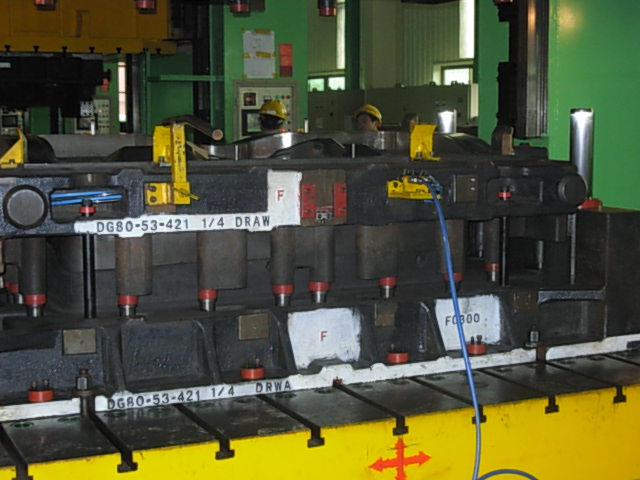 冲压模具内的自动化辅助装置(Lifter、Stopper等)自动化气源是由Air及电气在控制，以前这些插座是由作业者在内段取时用手衔接的。将插座安装于Bolster上，模具与Bolster 间的衔接于外段取时实施，利用Bolster 的上升及下降使其自动衔接。
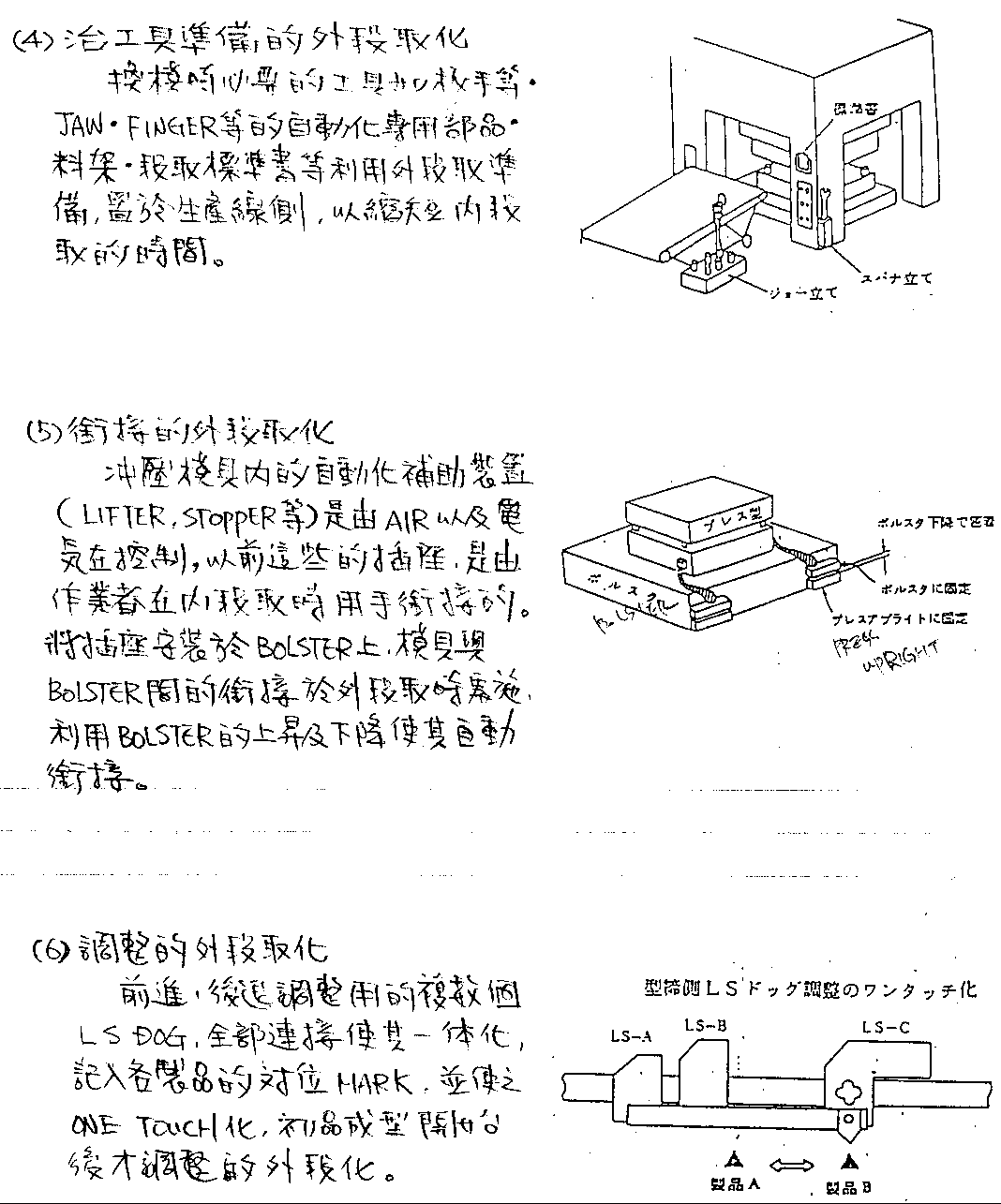 内段取时间的短缩
1.定义、目的
   为缩短内段取作业占据生产线的时间，而缩短内段取的时间 
 2.改善的Point
全体的改善
内段取彻底的外段取化
内段取改善的重点
机 能 的 标 准 化
模具缔付部的标准化等
有效率的夹钳之
   开发及利用
治工具等的改善
机 能 的 利 用 夹 钳
仲 介 治 具 的 利 用
已标准化的中介治具开发及利用
换模作业由2个以上的人实施
并 行 作 业 的 实 施
作业方法的改善
换 模 的 训 练
改善后的训练
3.改善事例
(1)模具尺寸的统一
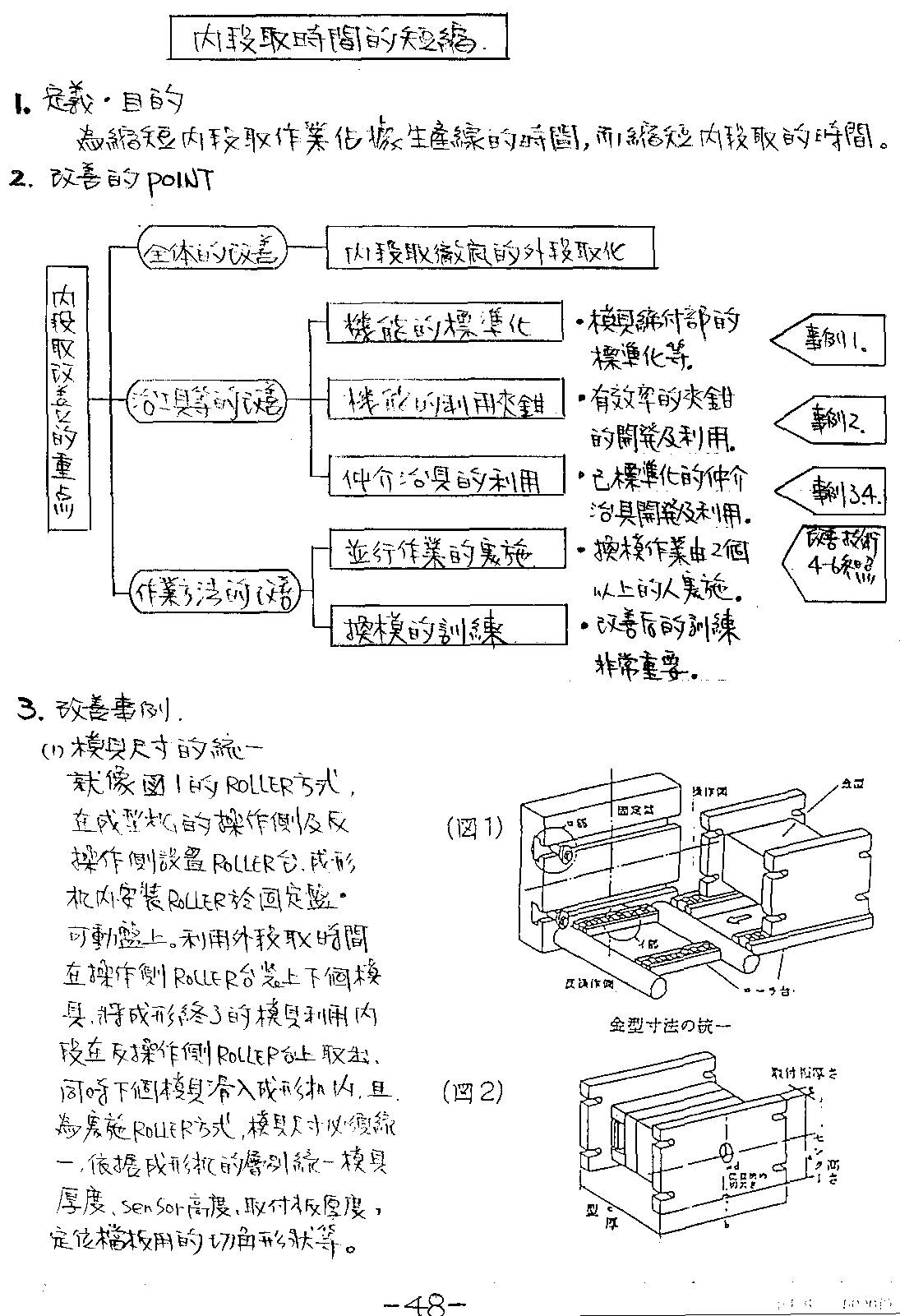 就像图1的Roller方式，在成型机的操作侧及反操作侧设置Roller台，成型机内安装Roller于固定盘、可动盘上。利用外段取时间在操作侧Roller台装上下一个生产模具，将成形终了的模具利用内段取在反操作侧Roller台上取出，同时下一个模具滑入成型机内，（实例：大冲线的左右工作台。）且为实施Roller方式，模具尺寸必须统一，依据成型机的层别统一模具的厚度、Sensor高度、取付板厚度、定位挡板用的切角形状等。
(2)工具使用的废止
改善前
改善后
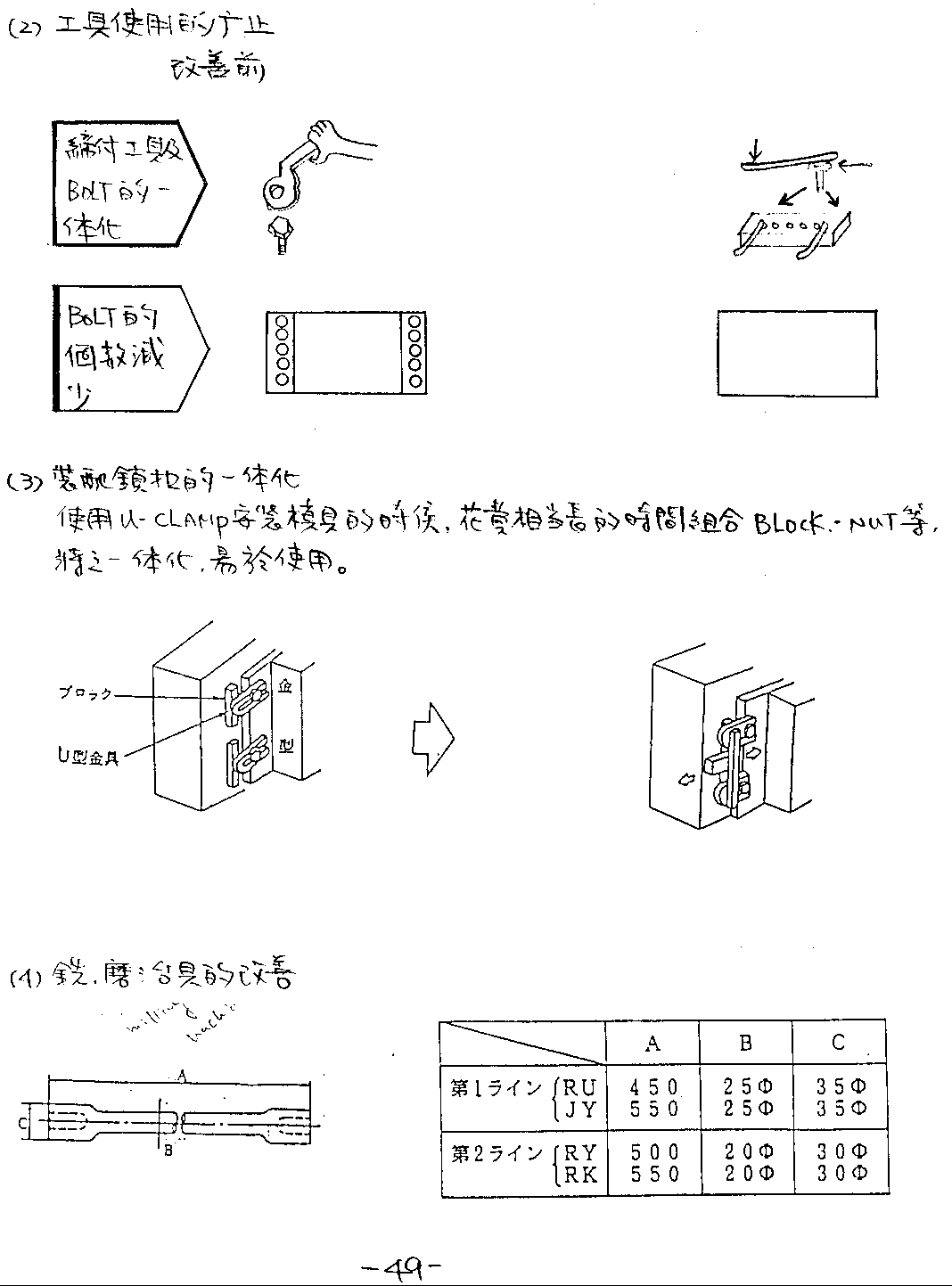 使用梅花板手
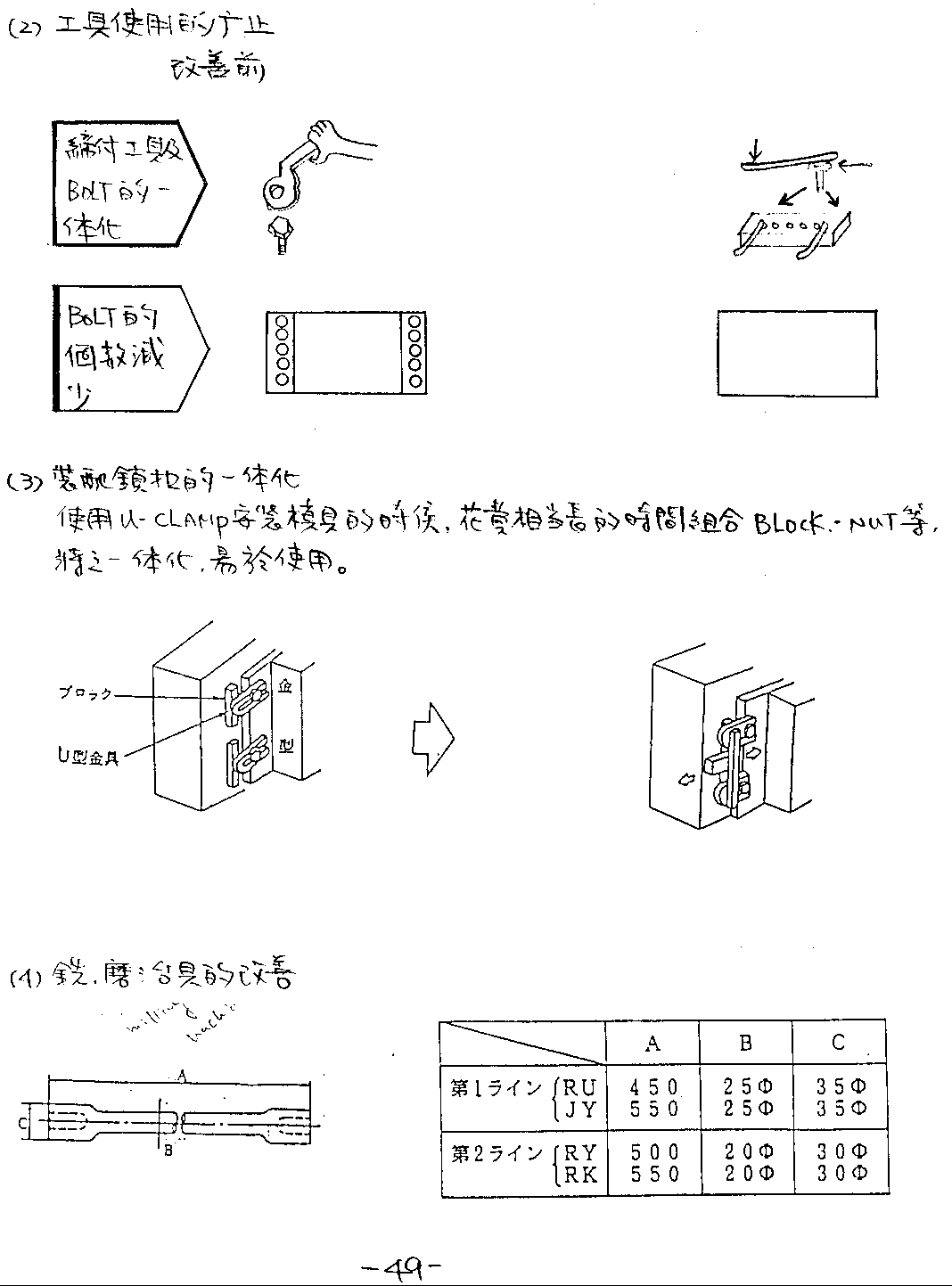 铁棒
缔付工具及Bolt的一体化
工具使用的废止
溶接
依序减少4个
地方会更好
Bolt的个数减少
模具
实例：小冲线快速夹模器的使用。废除了扳手与压板的使用。
(3)装配锁扣的一体化
使用U-Clamp安装模具的时候，花费相当长的时间组合Block-Nut等，将其一体化易于使用。
改善前
改善后
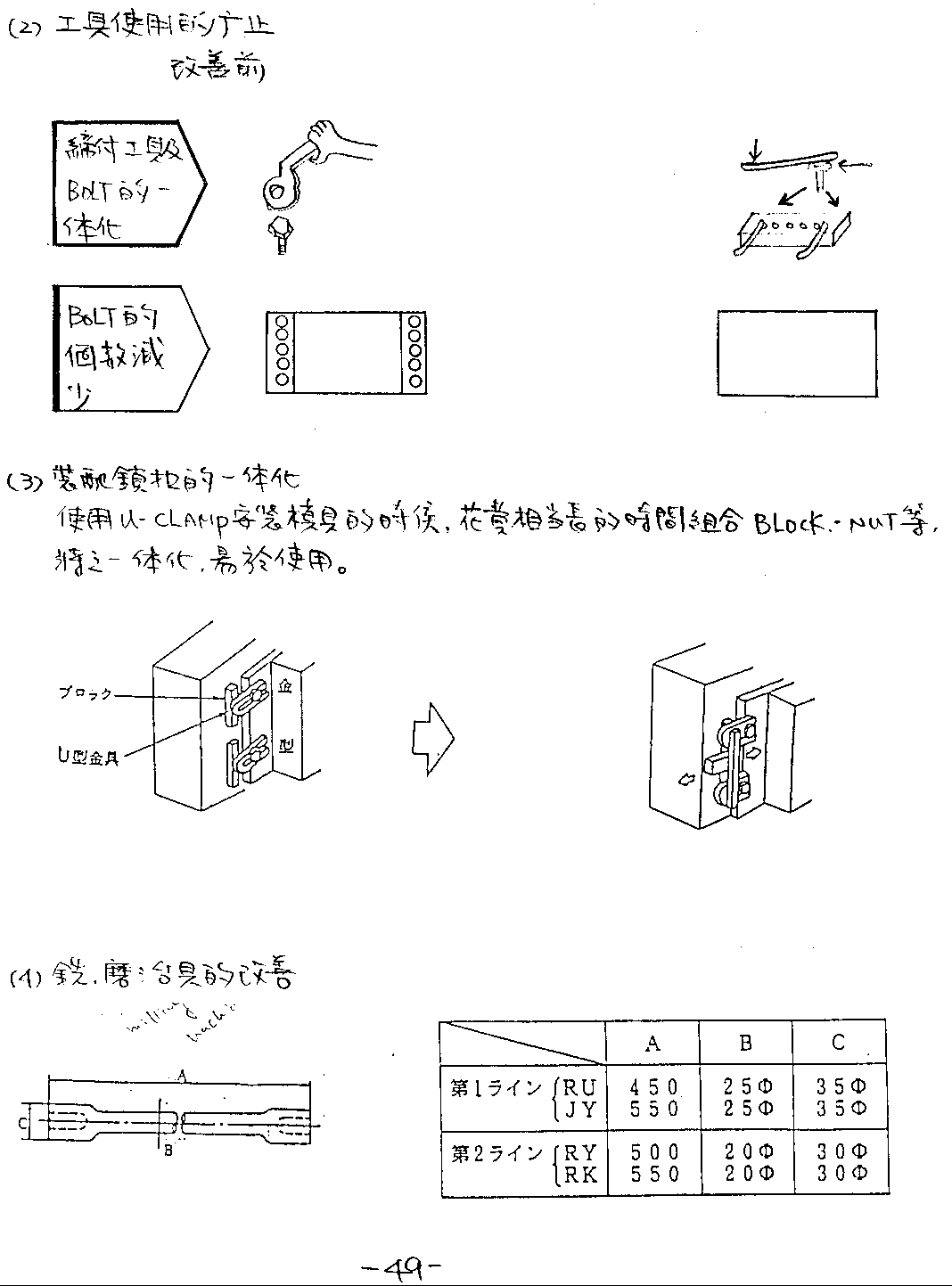 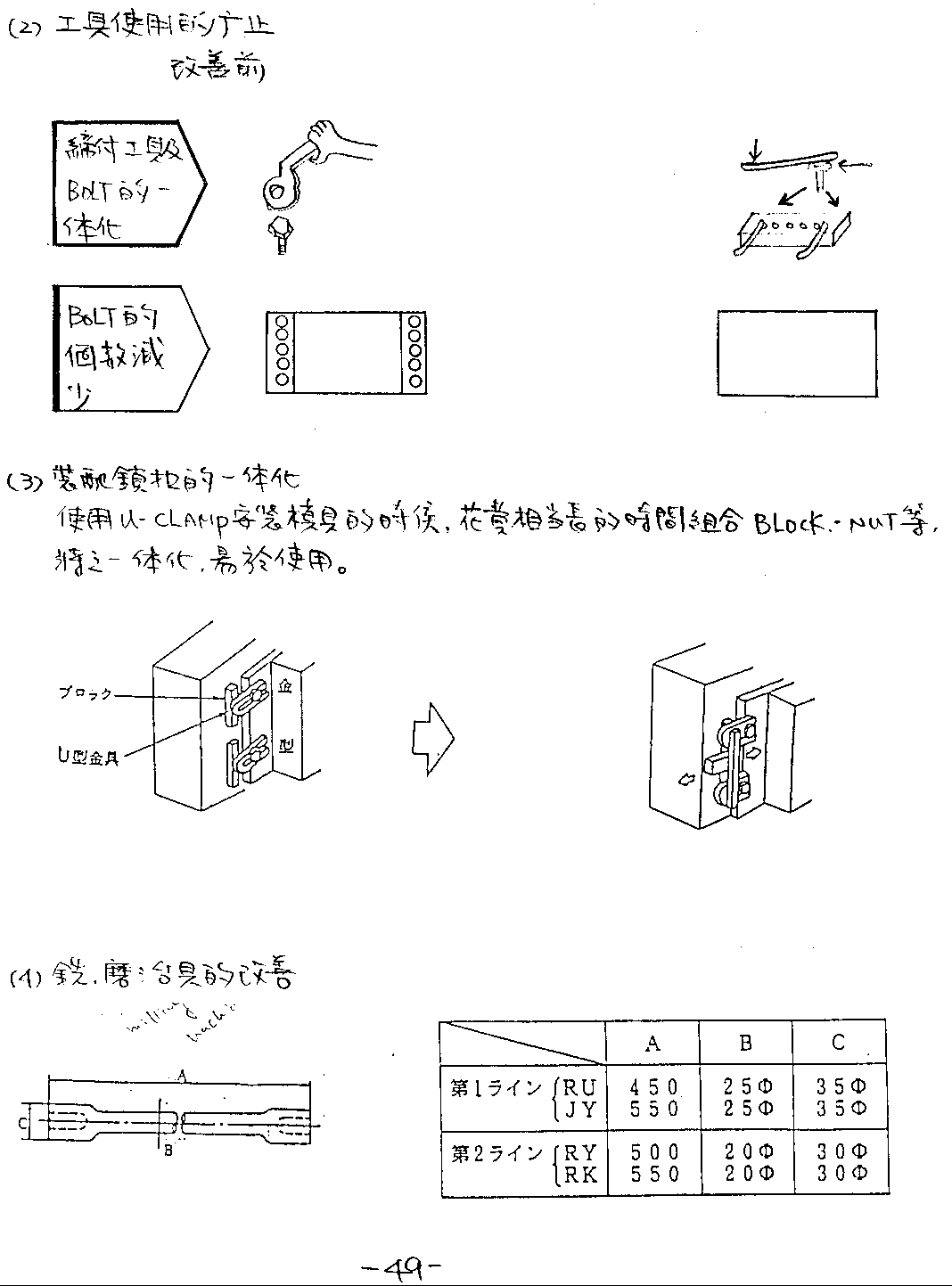 Block座
U型锁扣及Block
各别组付缔付
U型锁扣及Block一体化
改为滑动方式
调整时间的短缩、排除
1.定义、目的：为缩短因调整作业造成生产线停止的
                         时间，实施缩短及排除调整时间。
2.改善事例
调整时间的缩短
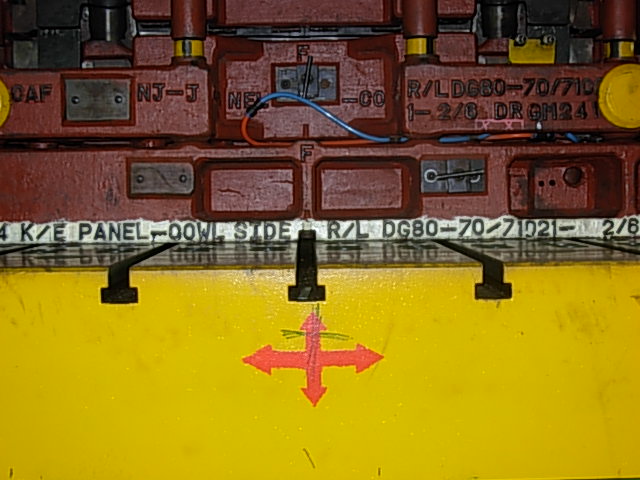 （1）工作台上的center  key
          放置冲压模具于工作台上，以前是以工作台上的排孔来决定模具放置的中心位置，但模具上的排孔较多，Center Key的确定需要时间来数排孔。在工作台的前后方做明显的方向标示，这样在放置模具的顶杆、定位销都有一个明显的方向标识，缩短调整模具位置的时间。
（2）决定模具位置的改善
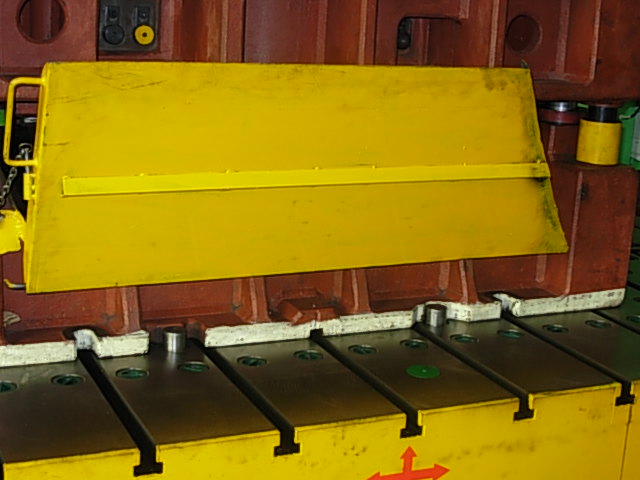 快速定位销：放置冲压模具于Bolster上，以前是以Center Key来决定位置，但Center Key与模具的间隙小，需要时间来对准中心。在Bolster的后方安装2个Block（定位销），将模具推至Block即完成定位，缩短调整模具位置的时间。
定位销
调整时间的排除
(1)调整模具高度的废止
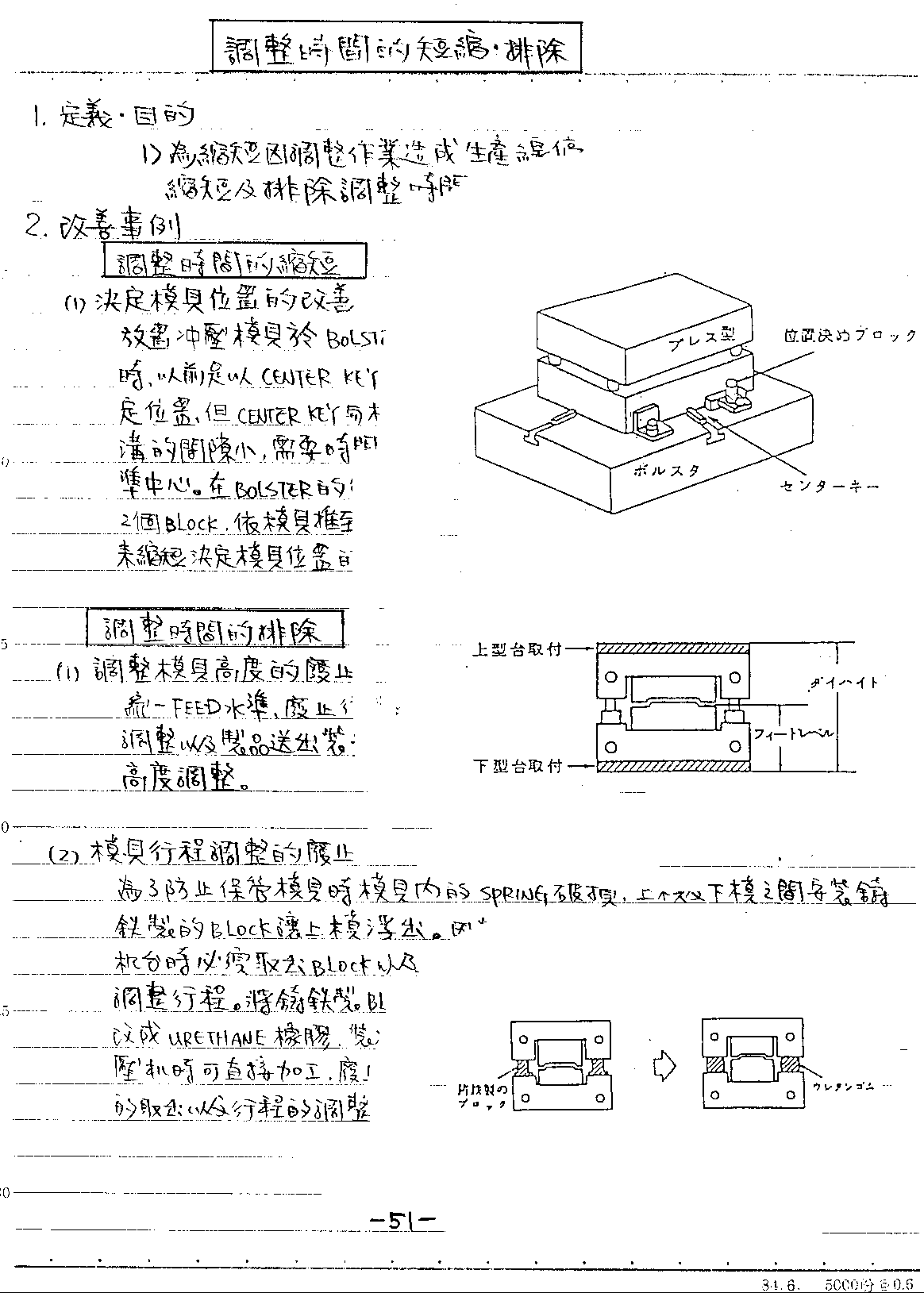 统一Feed水平，废止行程的调整及制品送出装置的高度调整。（装模高度统一）
(2)调整模具行程的废止
为防止保管模具时模具内的Spring破损，在上模及下模
之间安装铸铁制的Block（安全导柱隔环）让上模浮出。因为有少许的浮出量，模具装入冲压机台时必须取出Block及调整行程。将Block改成Urethane橡胶， 装入冲压机时可直接加工，废止Block的取出及行程的调整。
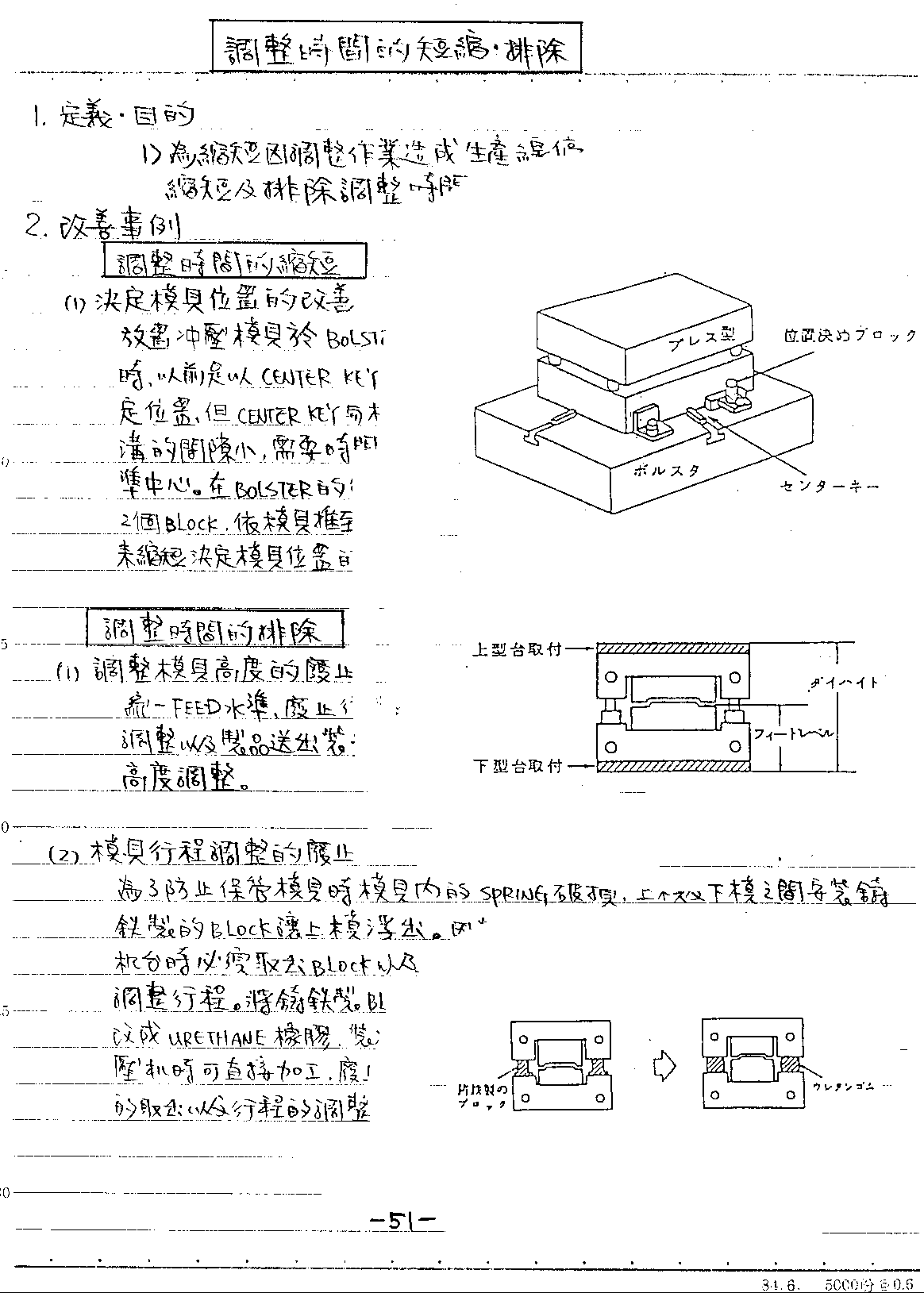 外段取时间的短缩
1.定义、目的
    为低减换模的总工数，缩短外段取的时间
2.改善的Point
整理
废弃不要的东西(模具、治具等)
制品别KIT方式
外段取改善的重点
寻找的排除
整顿
置场的设定
机 能 别 方 式
模具、治具,也贴
上付品名
置场表示及品目表示贴付
清扫、清洁
置场的规定变了样时立即使之明确
运搬的排除
经常使用的物品近线化
作业手顺明确化
外段取作业标准书的作成
结合模具、治具等的
   手顺以最短为基准作成
改善前
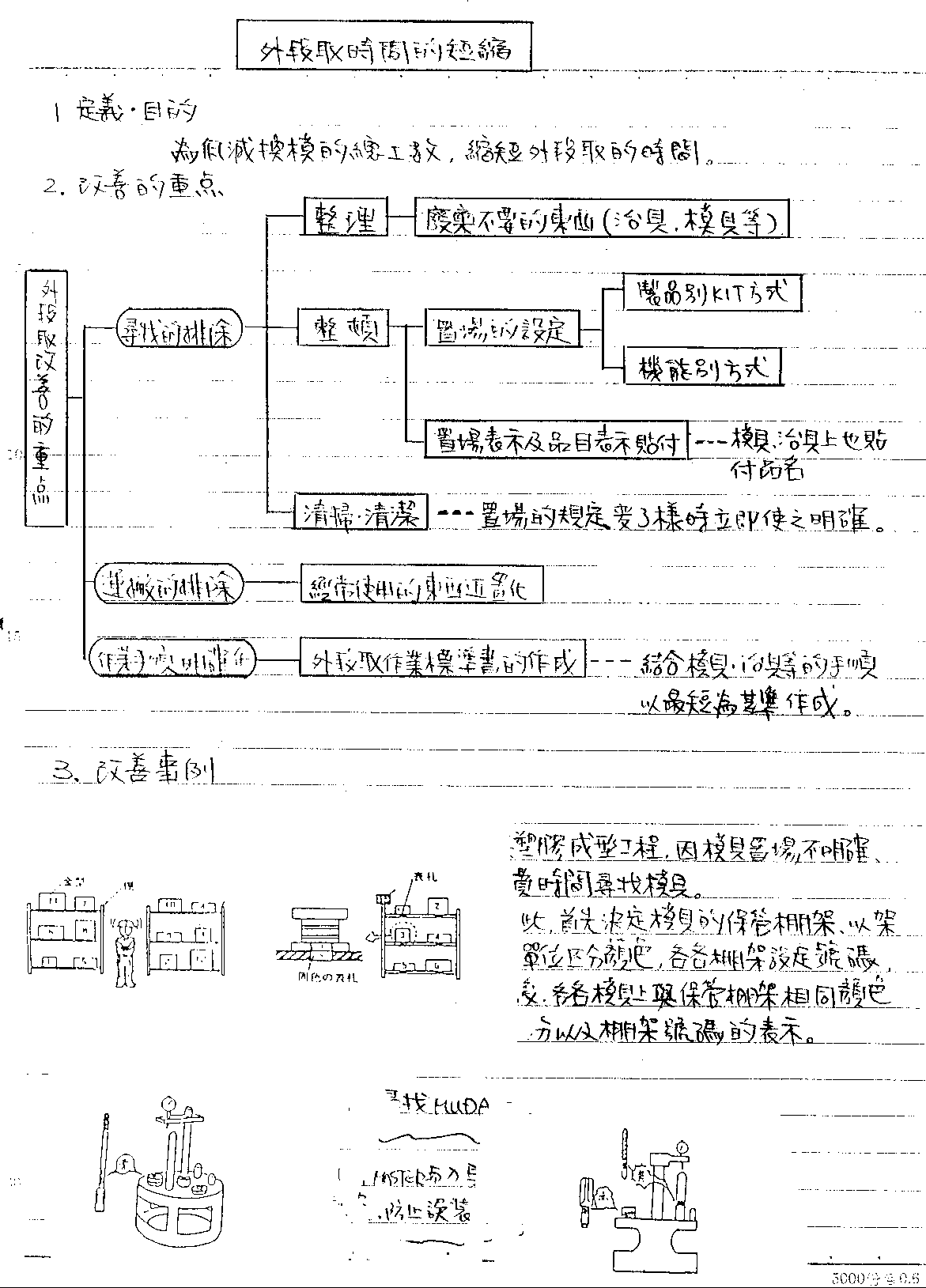 3.改善事例
(1)模具置场的改善
某塑料成型工程，因模具置场不明确，花费时间寻找模具。
因此，先决定模具的保管棚架，以架为单位区分颜色，各棚架
设定号码；各模具漆上与棚架相同颜色及棚架编号作区分。
改善后
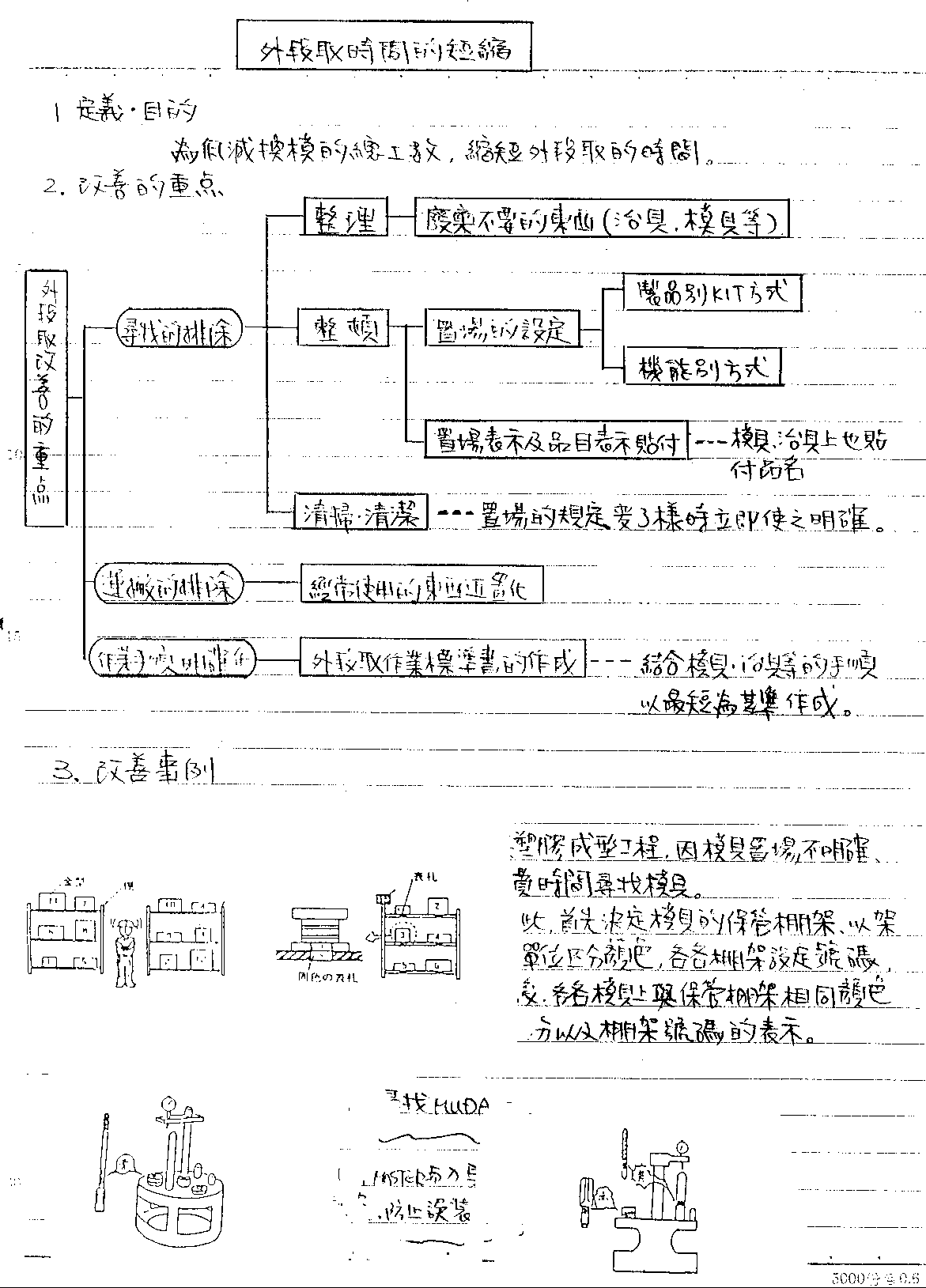 (2)Setting Master的改善
Set错误、寻找Muda  识别化
在Setting Master与刀具上涂相同的颜色，防止误装
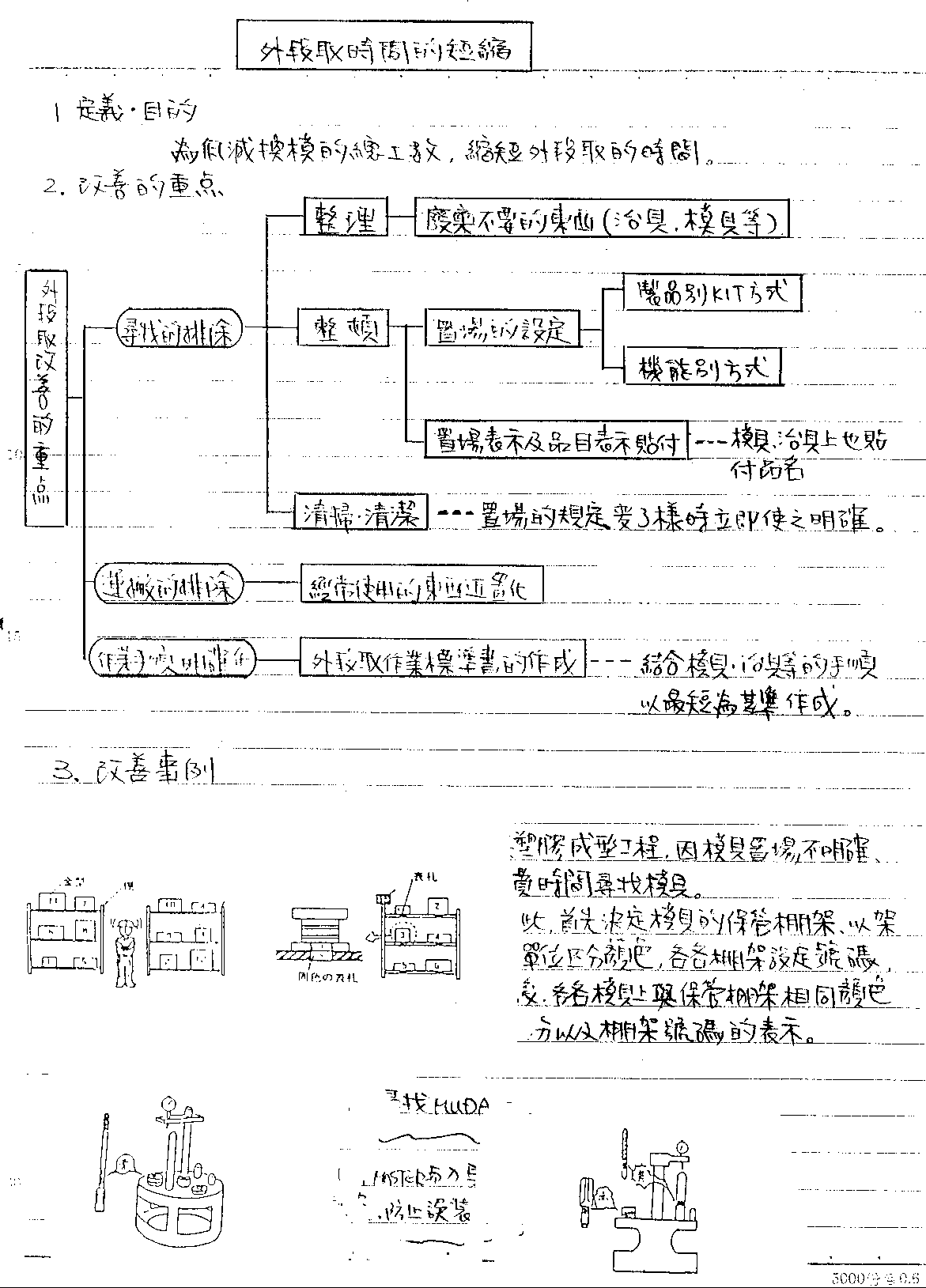 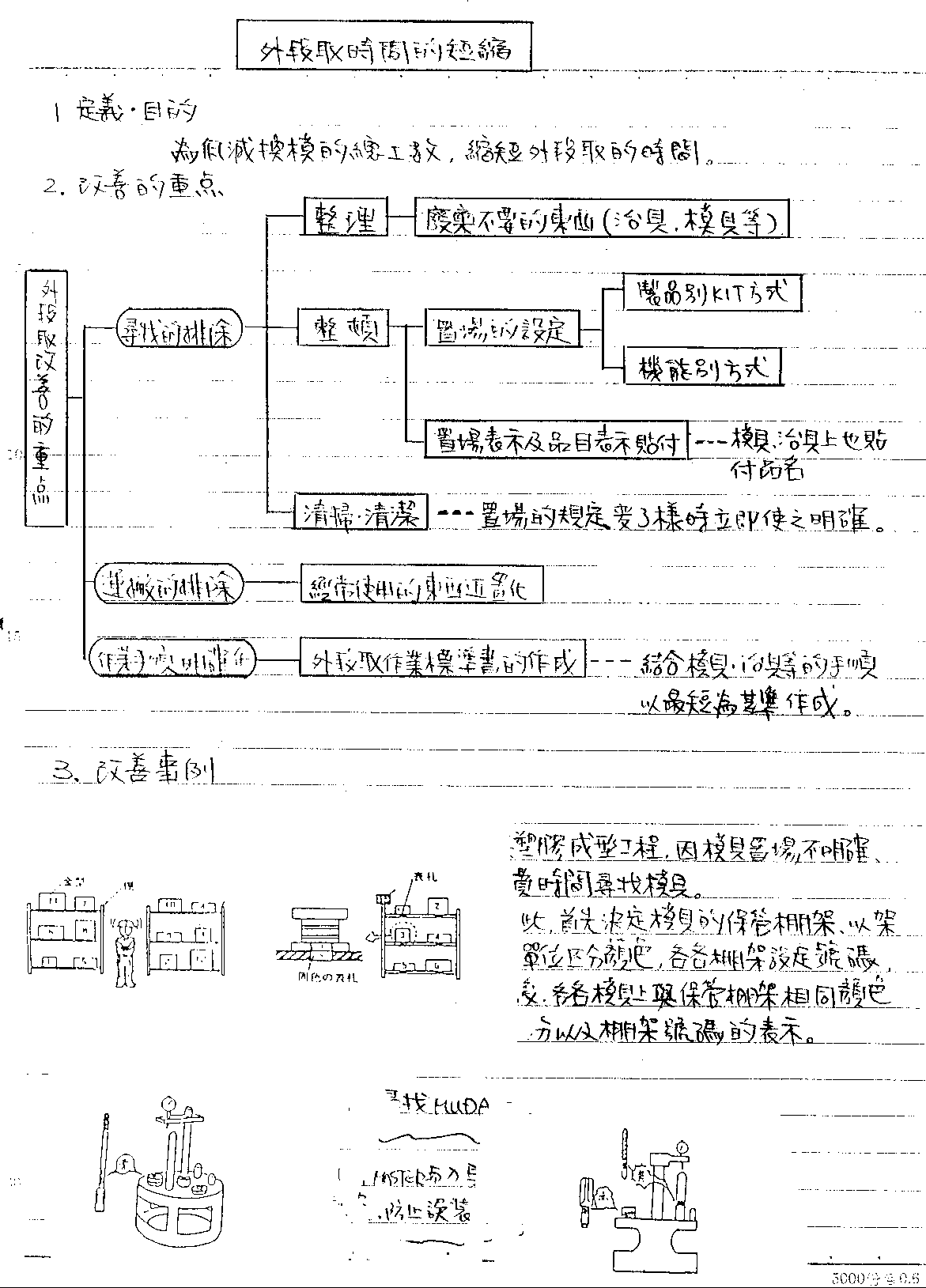 气管与模具接头进气管与模具进气口涂上相同颜色
并行作业化
1.定义、目的为缩短Line停止时间，由2人实施段取作业。
2.具体例
(1)复数人员作业    DC模具的更换
(天车1台)
(天车2台)
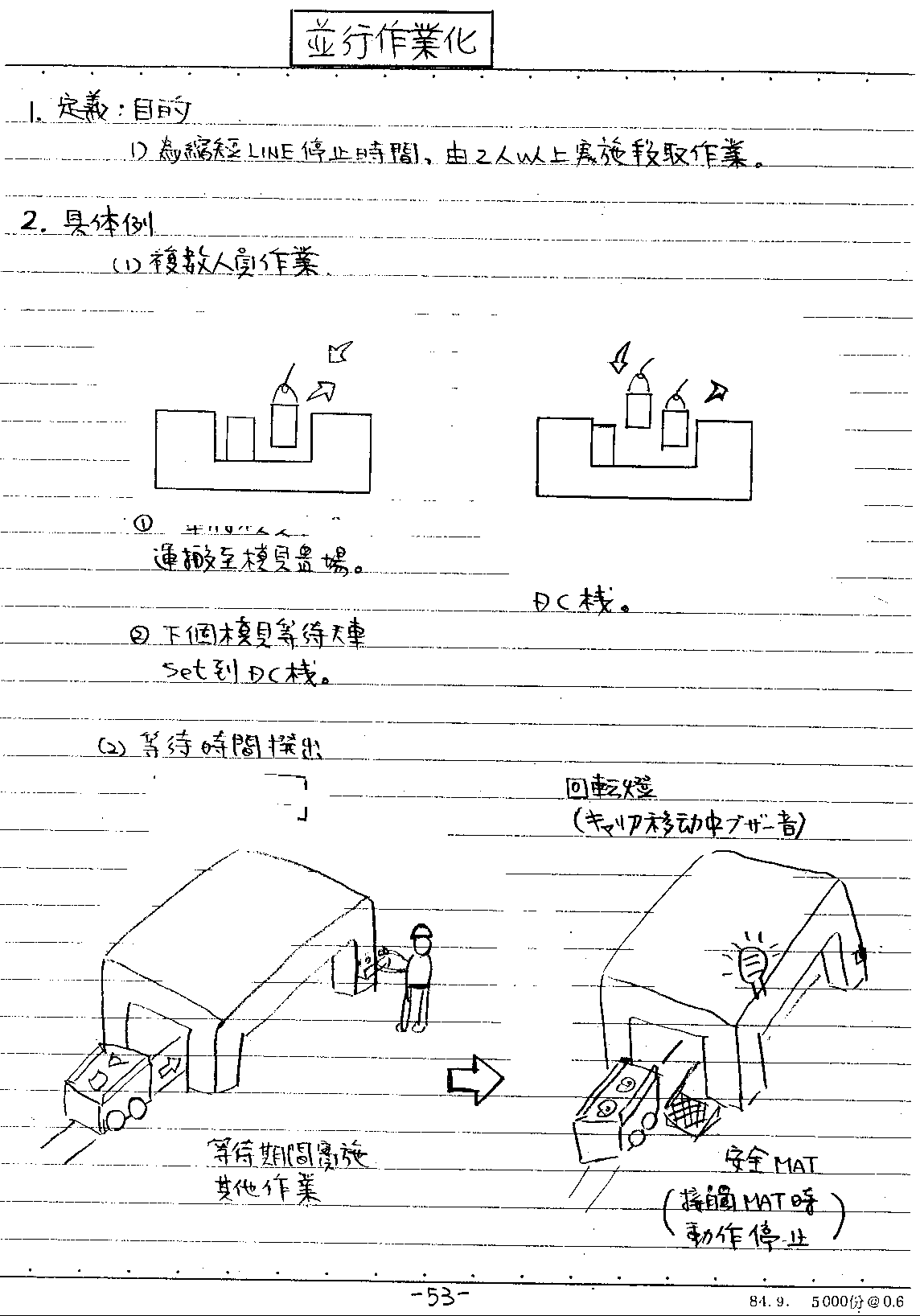 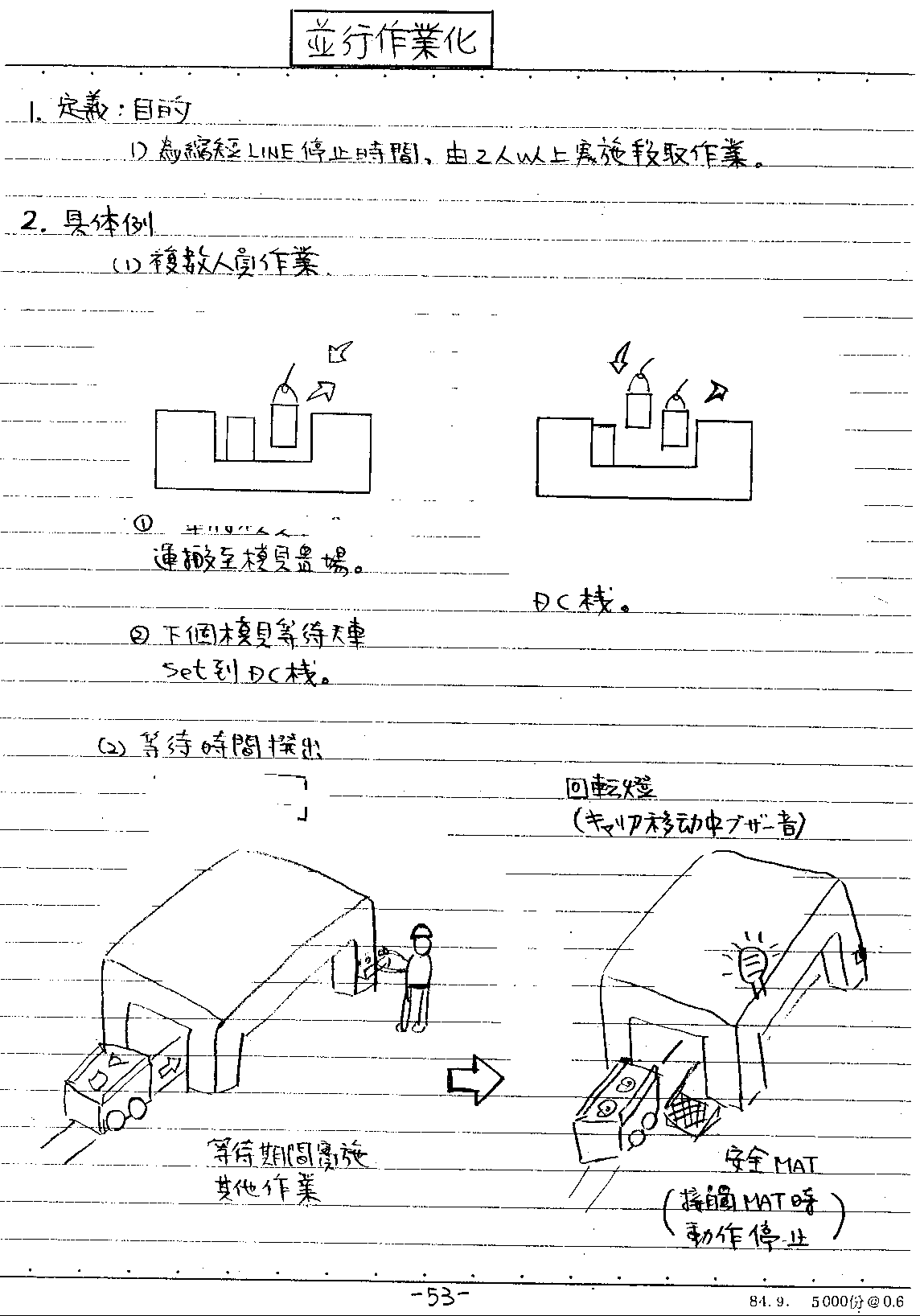 天车将模具吊起，搬运到模具场。
下个模具等待天车Set到DC线。
使用2台的天车吊起模具的同时，将下一个模具Set到DC线。
(2)等待时间拨出
PR模具的更换
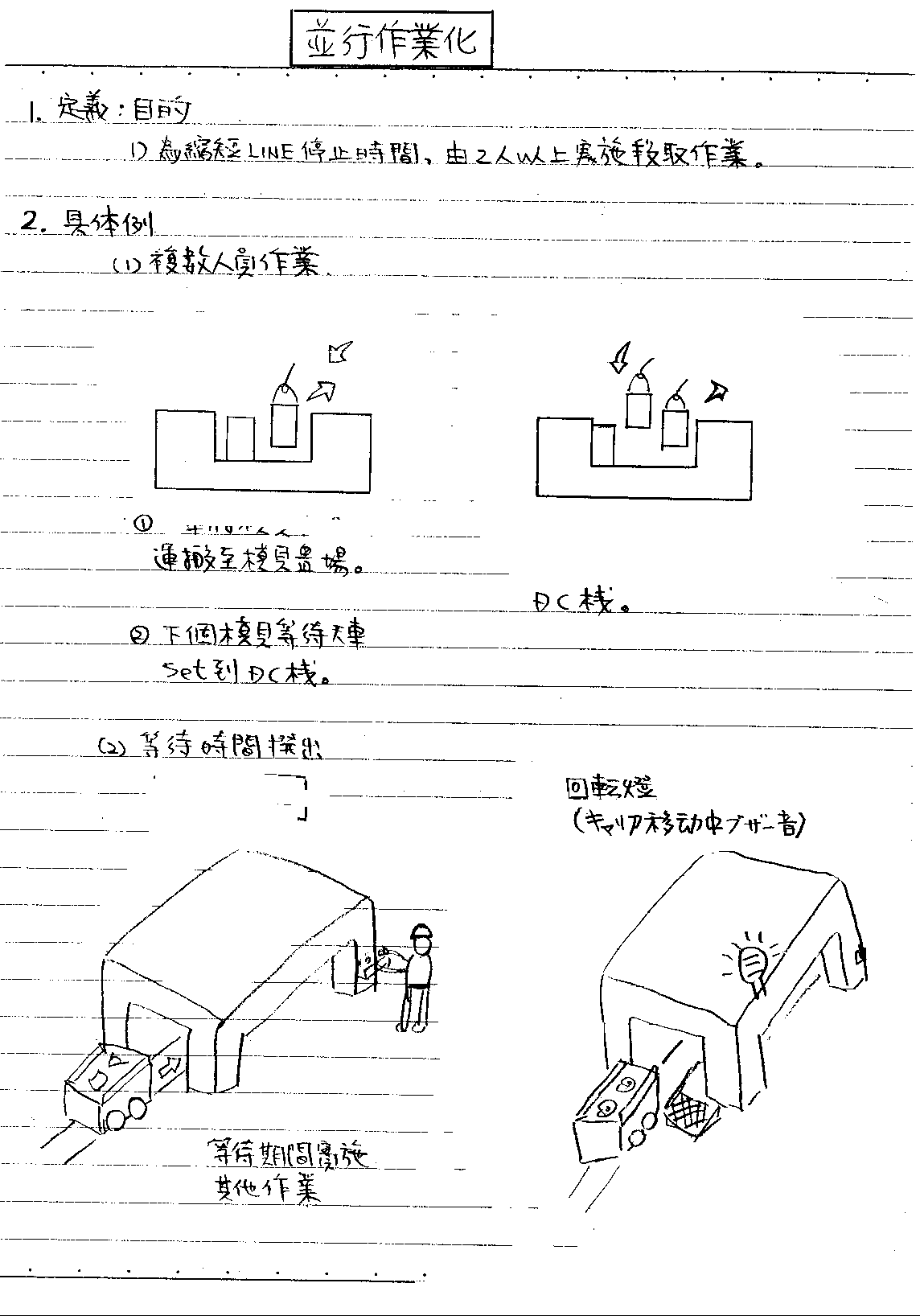 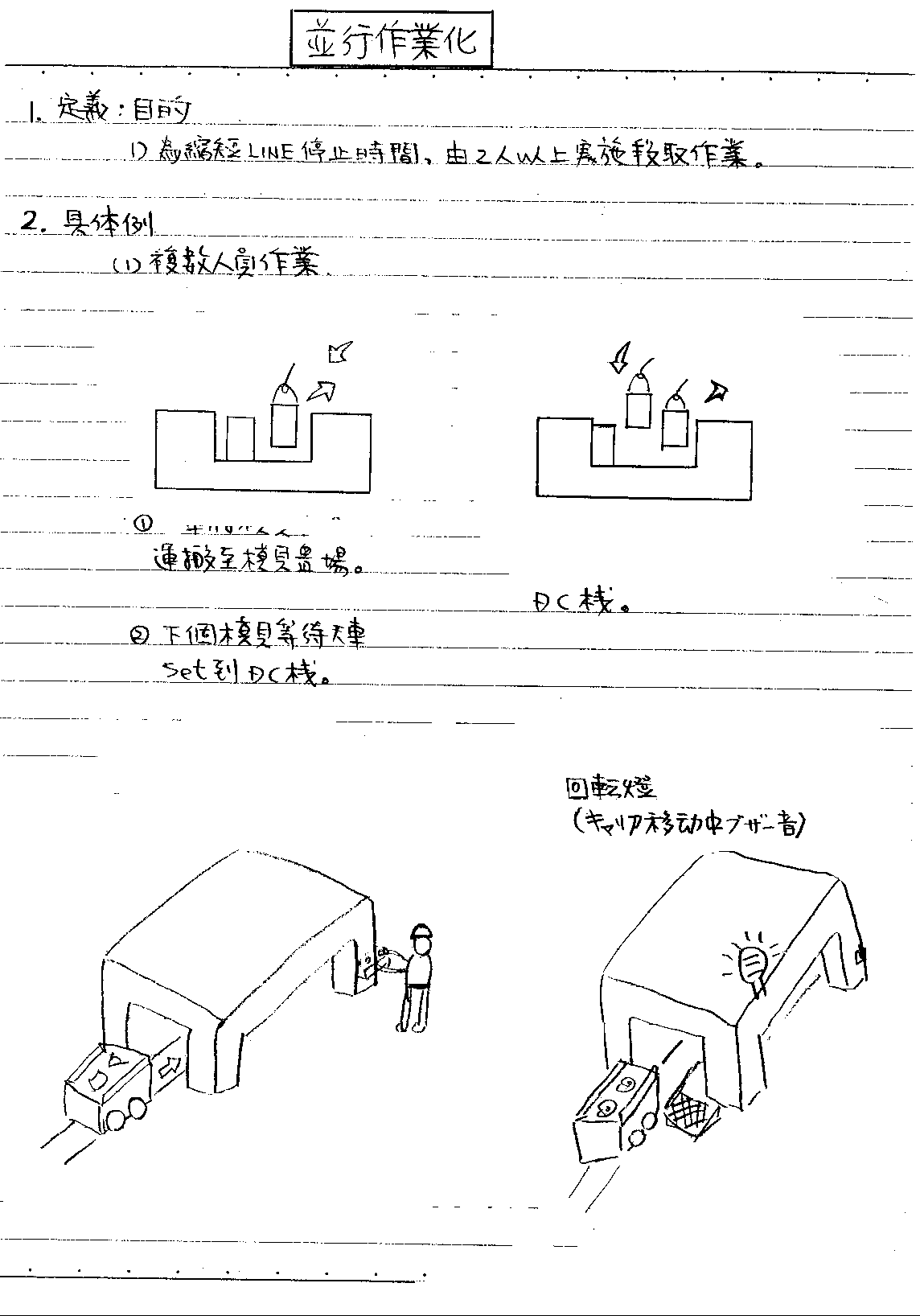 等待期间实施其他作业
安全MAT
(接触MAT时，动作停止)
One Touch段取、One Shot段取
1.定义、目的
为缩短Line停止时间，第1个(第1 Shot个)可保证
是良品的段取作业。
2.改善事例
(1)Bolt缔付废止
治具的One Touch交换
(2)利用Set Bolt来One Touch化
    及O Ling的活用
改善前
改善后
改善前
改善后
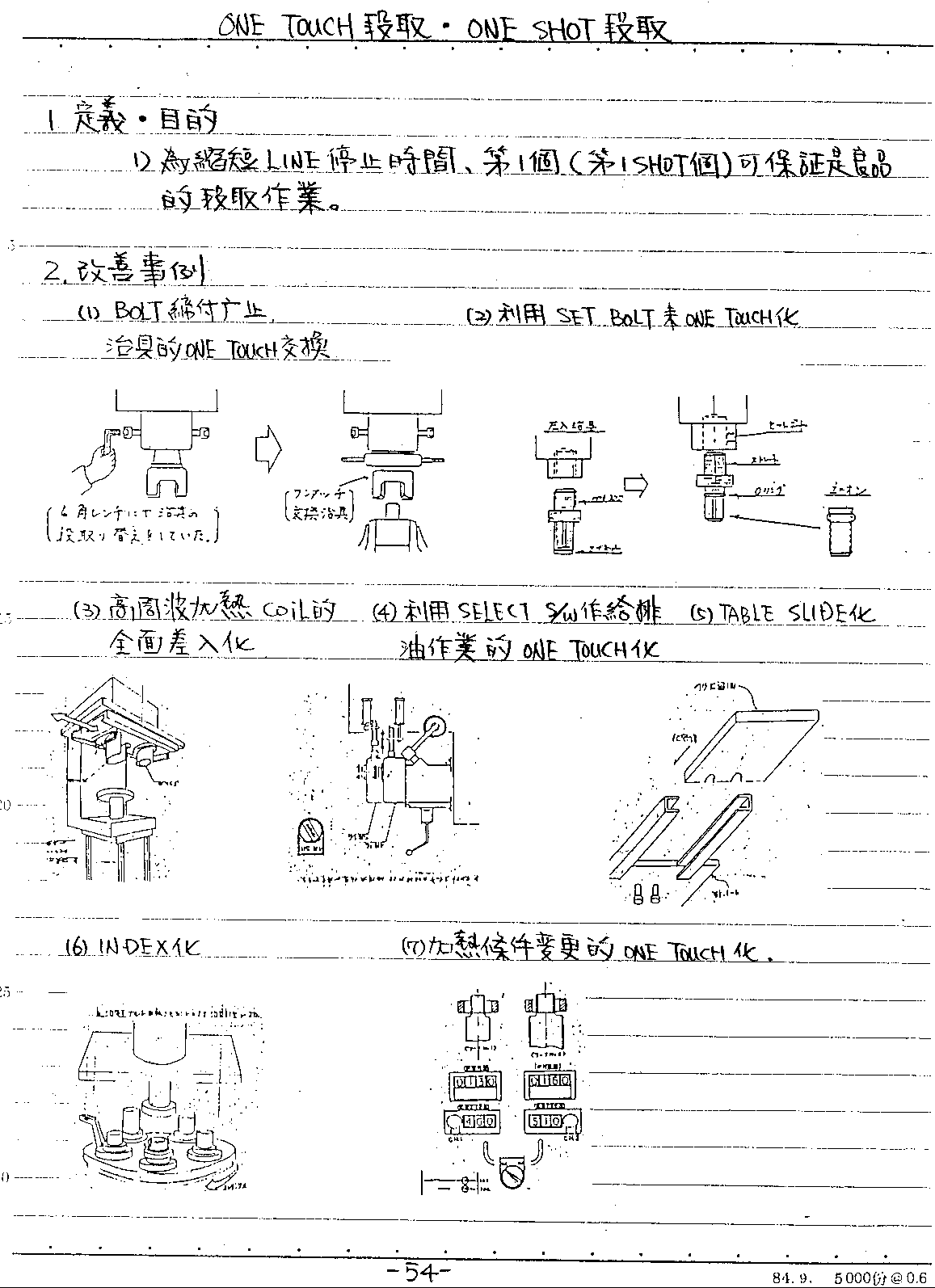 段取作业的标准化
1.定义、目的
为了段取作业规则的明确化及推进段取改善，将作业的手顺及段取方法标准化。
2.段取的方法:
   1)依序段取
   2)抵换
   3)并行作业化
1)依序段取
从A制品开始到B制品依序切替。
工程别段取时间(Line T/T：60”)
依序段取的采用及A、B制品的流程
采用依序段取的Line停止时间：60”+95” = 155”
注1：及表示段取中的工程
注2：表示段取中，前后工程停止
(2) 抵换
从制品A到制品B的切换
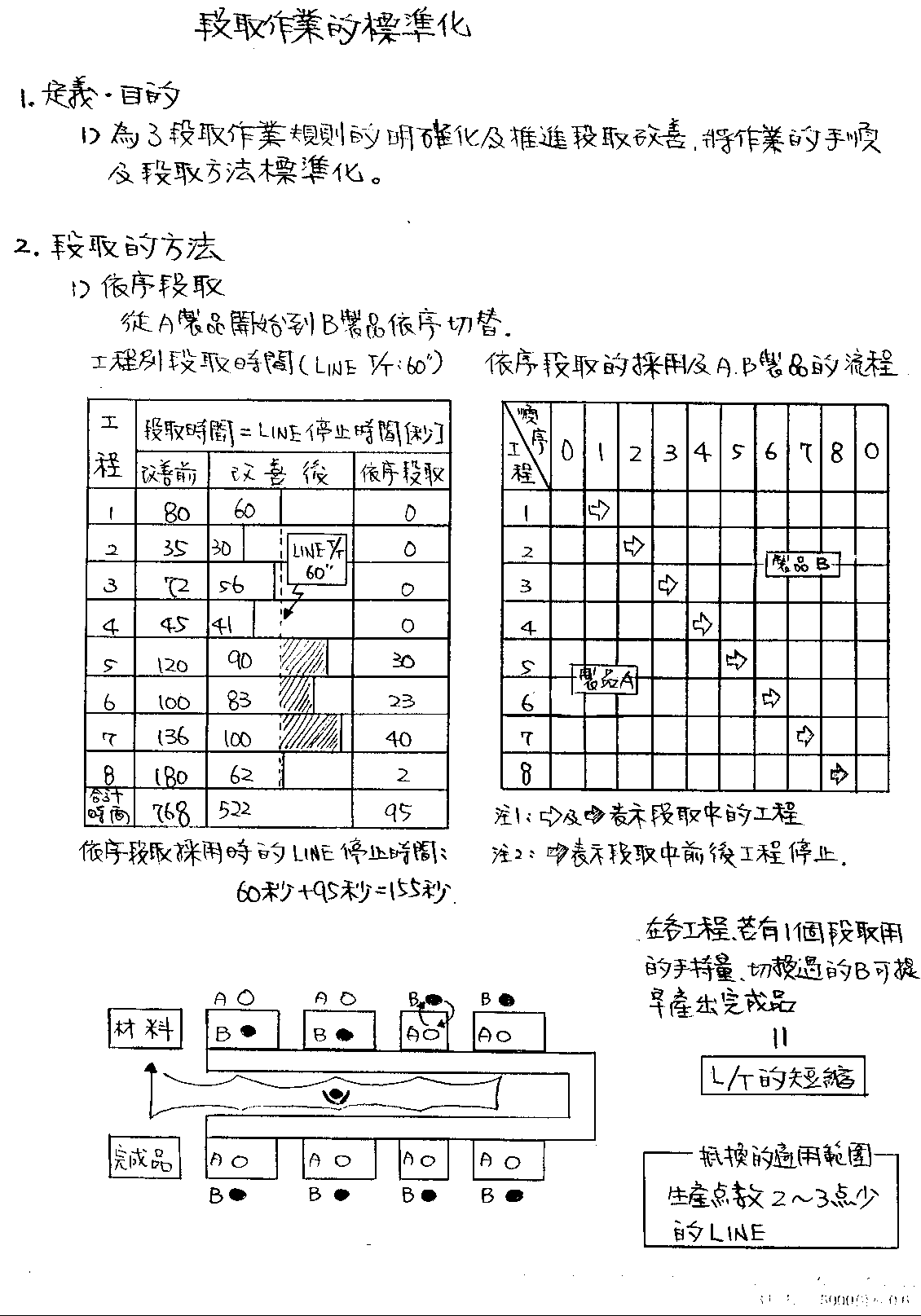 在各工程，若有1个段取用的手持量，切换过的B可提早产出完成品 ＝ L/T的短缩
抵换的适用范围：生产点数2~3点的Line
3.段取作业标准化
(1)冲压模具的段取作业手顺
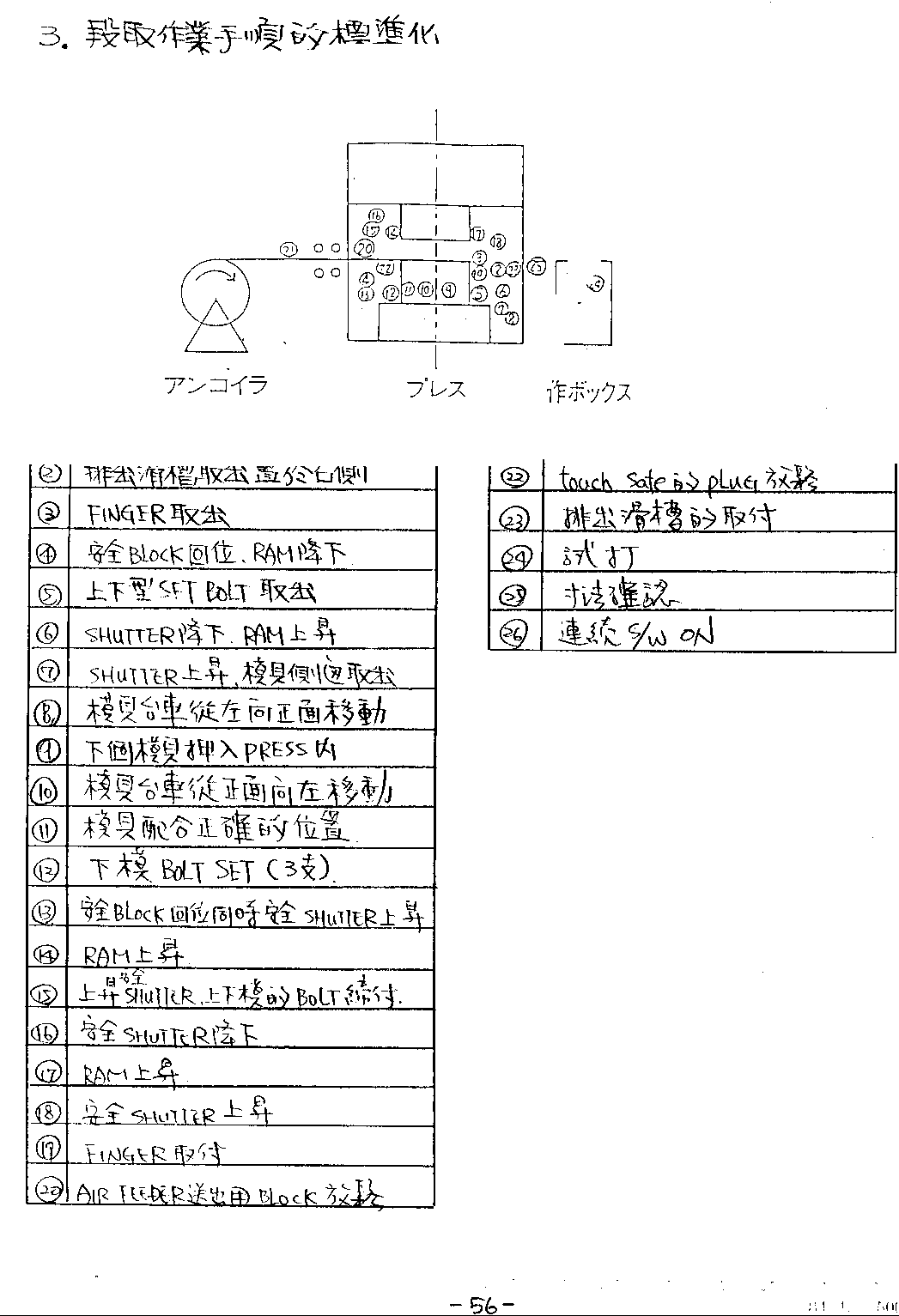 自动段取化
1.定义、目的
对于段取的必要工程，设备本身因某些的形式检出段取的必要情报，自动的实施段取作业。
2.段取必要情报的检出方法
从Work上检出
从工程内搬送用之Pallet上检出
从现品表示板(I.C. Card、Bar-Cord Card、切角Plate 等)及生产指示KanBan上检出
从第1工程Manual的顺序送出制品种类情报上检出
依制品形状
的不同，作动Nut Runner也不同
3. 具体例
若Work是实线形状， Limit S/W On 时的Nut Runner运转
若Work是2点锁线形状， Limit S/W Off 时的Nut Runner运转
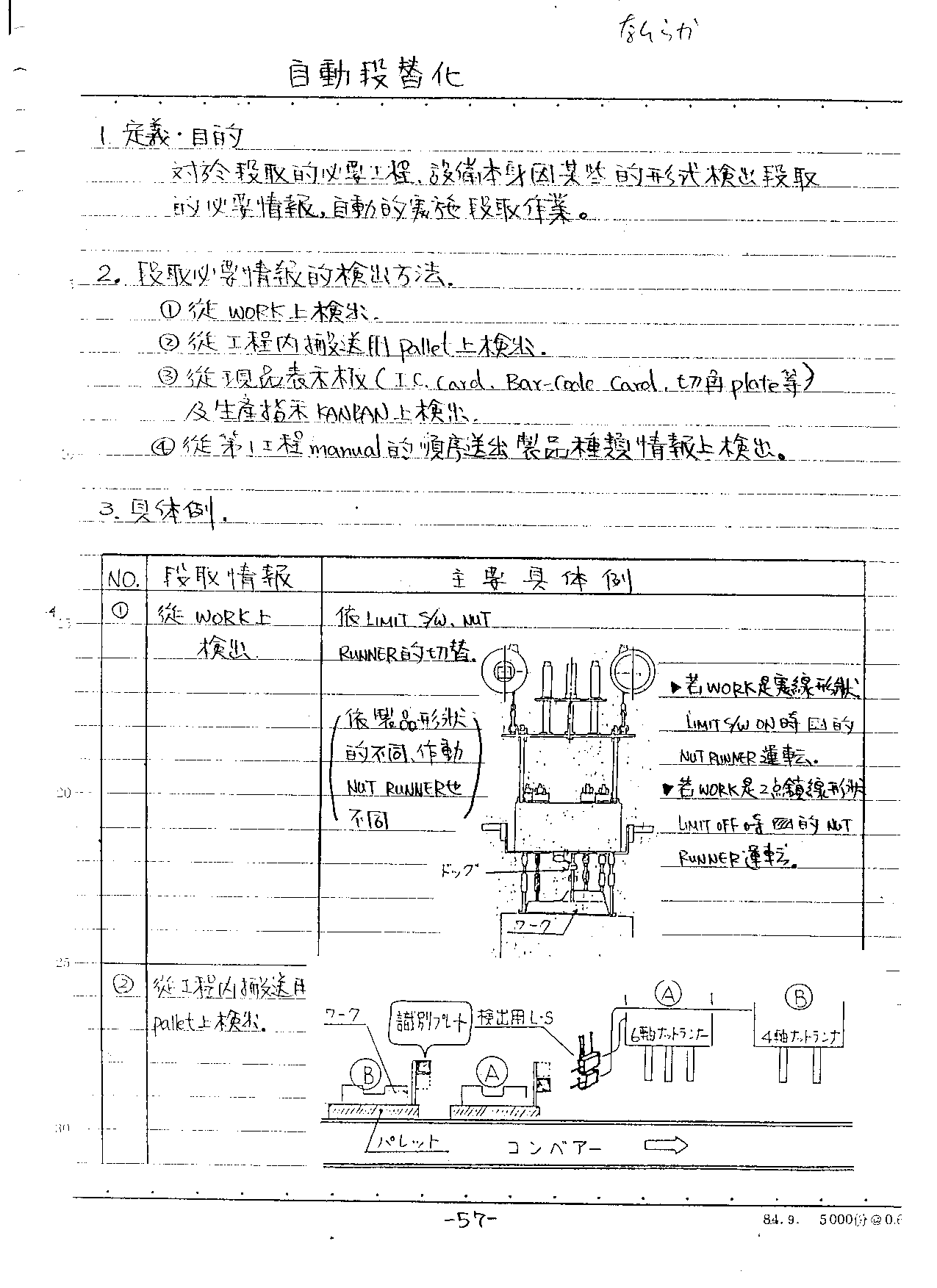 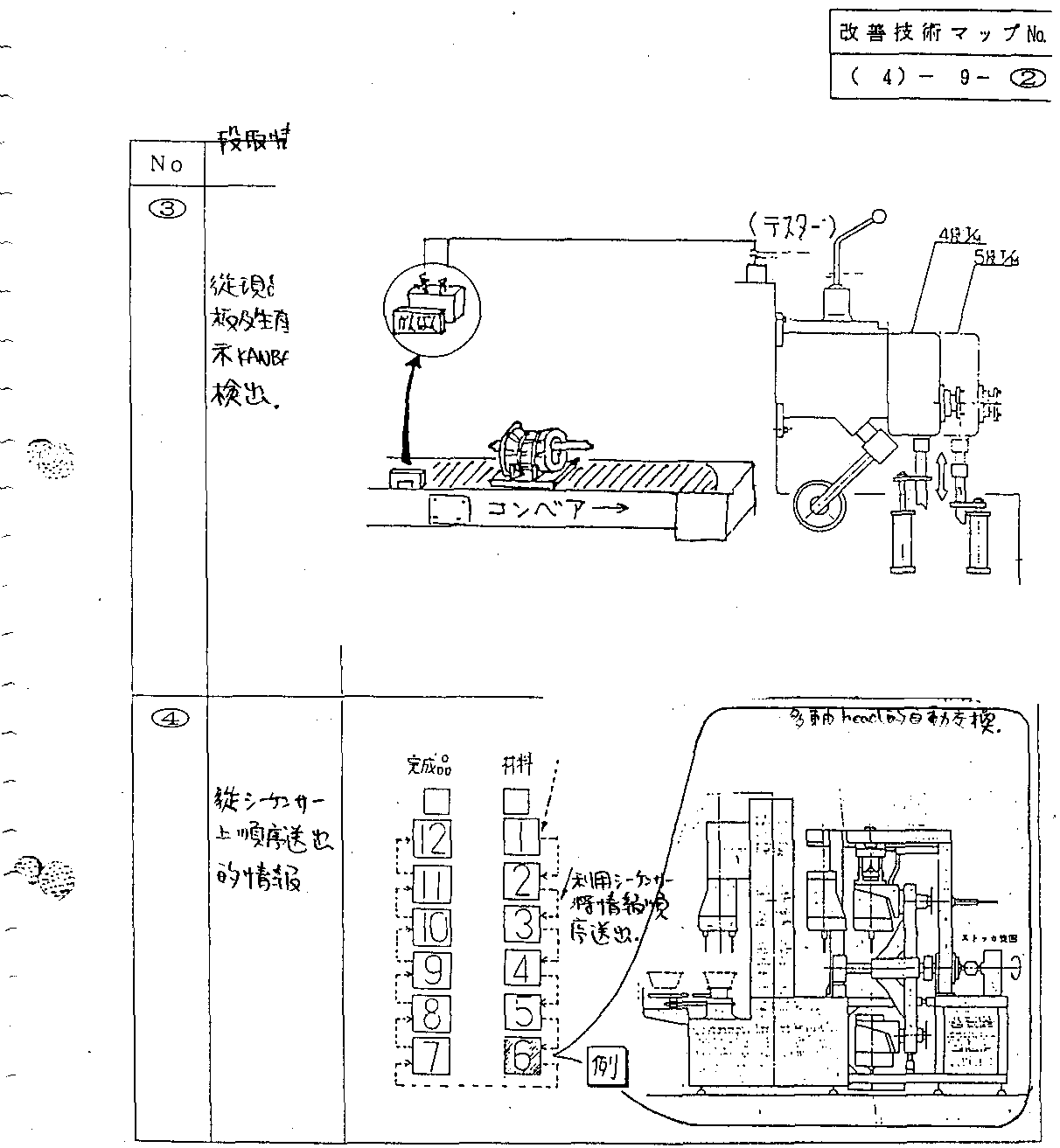 种类依manual人力
依顺序送出的情报
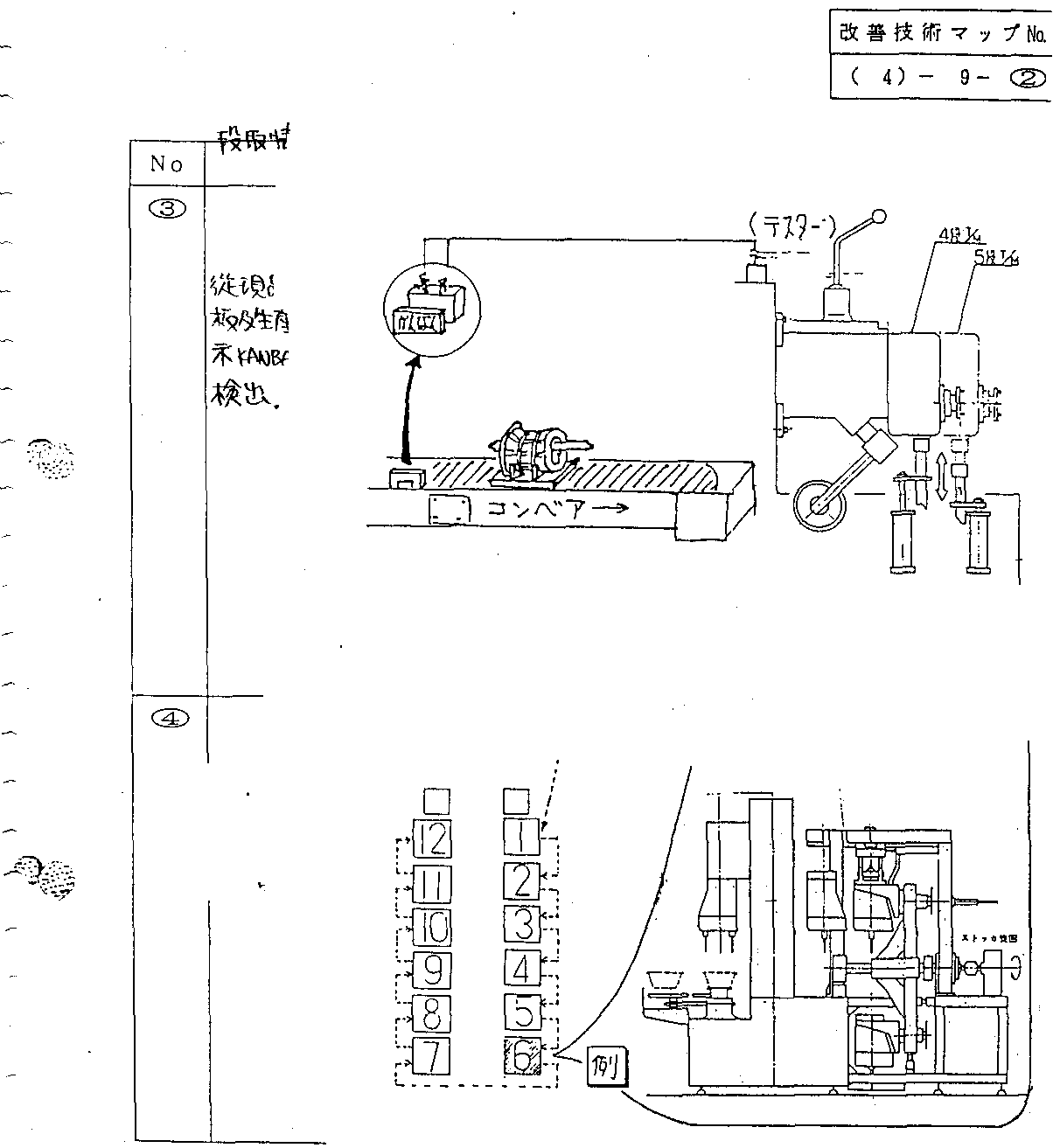 完成品    材料
多轴head的自动交换
利用       
将情报
顺序送出
无段取化
1.定义、目的
不用治具、刀具的段取，可生产复数的产品称之。
2.无段取的方法:
   1)治具的共享化
   2)刀具的共享化
3. 具体例
(1)组付治具的共享化
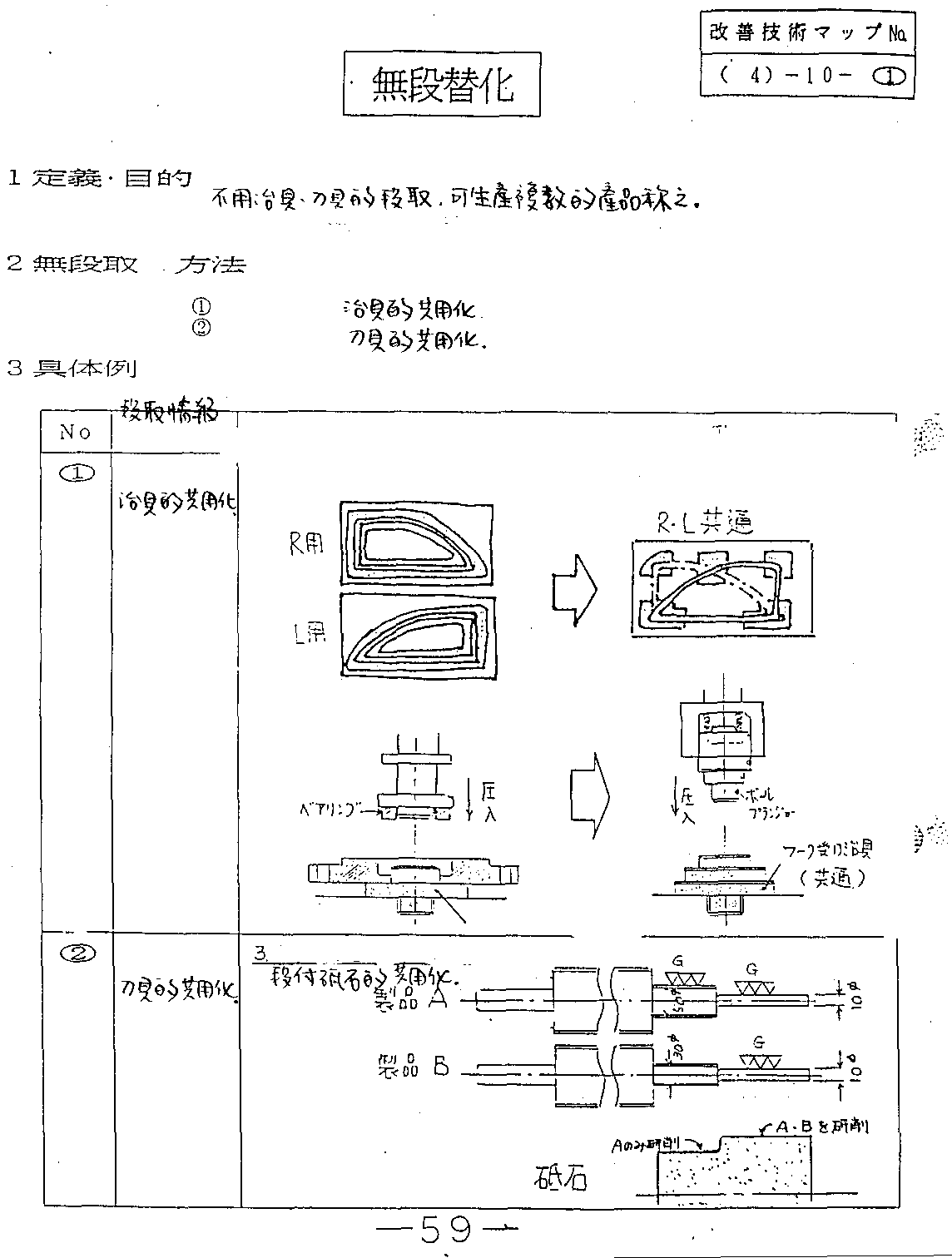 (2)压入用治具的共享化
WORK承受治具
(3种类)
3. 具体例
(1)段付砥石的共享化
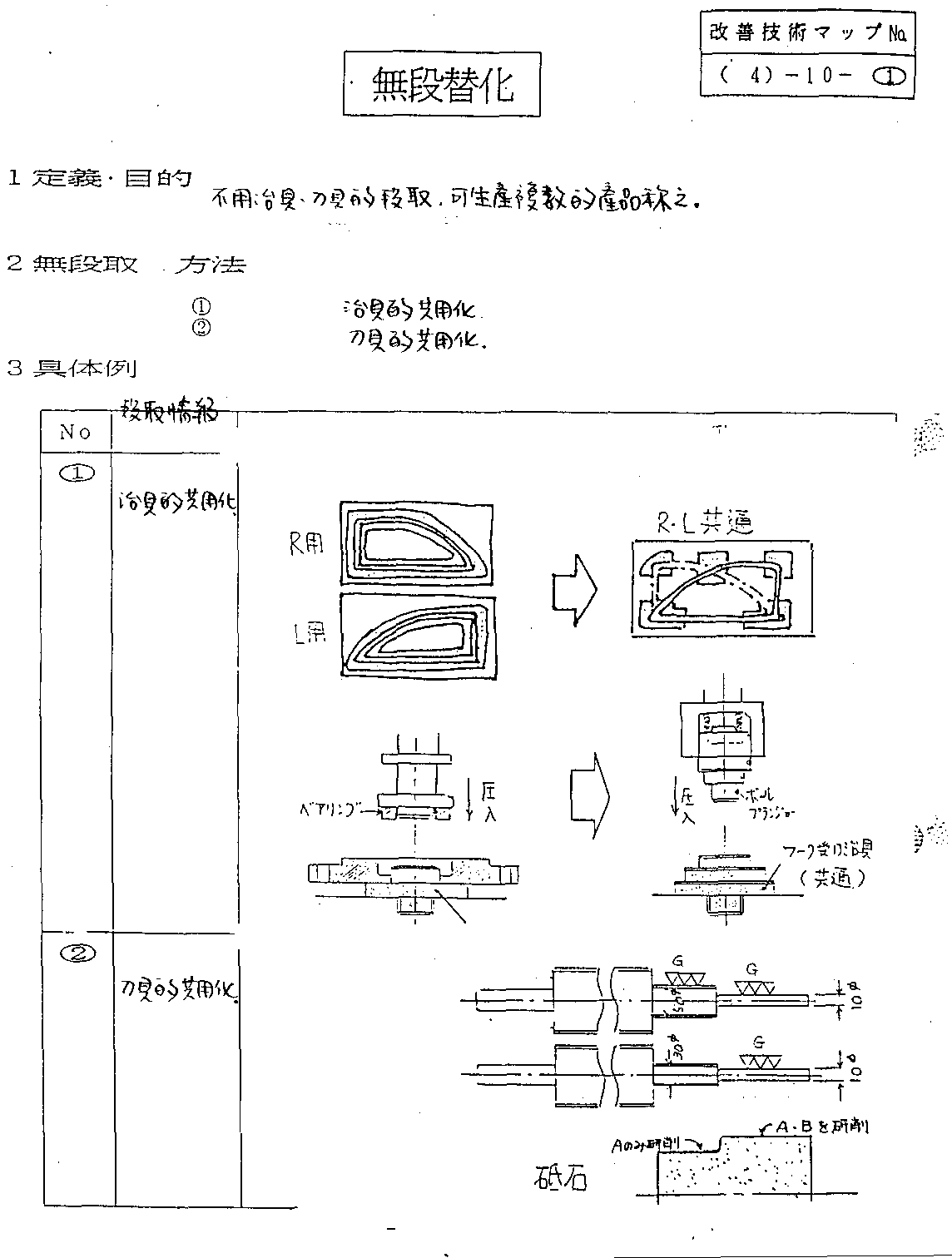 制品A
制品B
内段取、外段取的分离
定义 目的：为了测量换取时间缩短内段取作业，调整作业外段取作业。
具体例：   冲压机(PRESS)段取作业的内外区分
The end